Paper Title & Paper ID
Speaker Name: 
Affiliation:
Date:
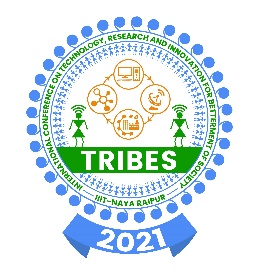 International Conference on Technology, 
Research, and Innovation for BEtterment of Society
(TRIBES – 2021)
14-12-2021
1
Paper Title & Paper ID
Content Slides
Speaker Name: 
Affiliation:
Date:
14-12-2021
International Conference on Technology, Research, and Innovation for BEtterment of Society (tribes – 2021)
2
Thank You
Speaker Name: 
Affiliation:
Date:
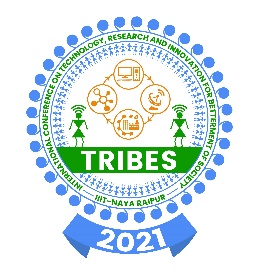 International Conference on Technology, 
Research, and Innovation for BEtterment of Society
(TRIBES – 2021)
14-12-2021
3